Дружба
Близкие  отношения , основанные на взаимном доверии, привязанности, общности  интересов
Победа
Успех  в борьбе за что-либо, осуществление, достижение чего-нибудь в результате борьбы, преодоления чего-нибудь.
Вставьте буквы. Разделите слова для переноса.
Лыж…, к…ньки, к…ток, санки, хоккей, чемпион, победитель.
Лы-жи, конь-ки, ка-ток, сан-ки, хок-кей, чем-пион, по-бе-ди-тель.
ОЛИМПИАДА
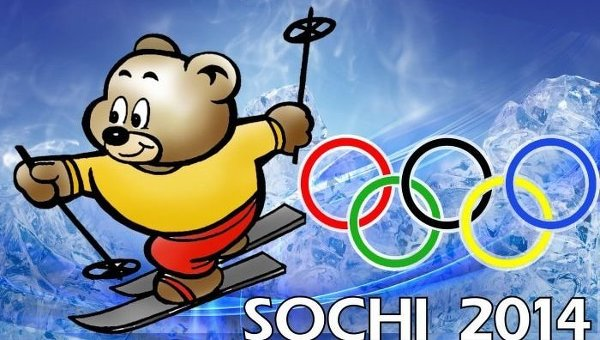 Родина Олимпийских игр -  Древняя Греция
Россия
Первое участие – в 1912 году в Стокгольме (летние игры)
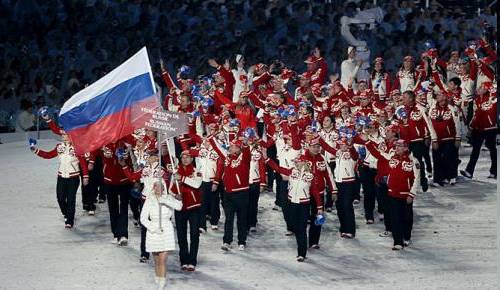 Эмблема игр
Синий Европа	
   Черный Африка
   Красный Америка		  Желтый Азия	
   Зеленый  Австралия
Лыжи, коньки, каток, санки, хоккей, чемпион, победитель.
ЧТО?
КТО?
Чемпион
Победи-
тель
Лыжи
Коньки
Каток
Санки
Хоккей
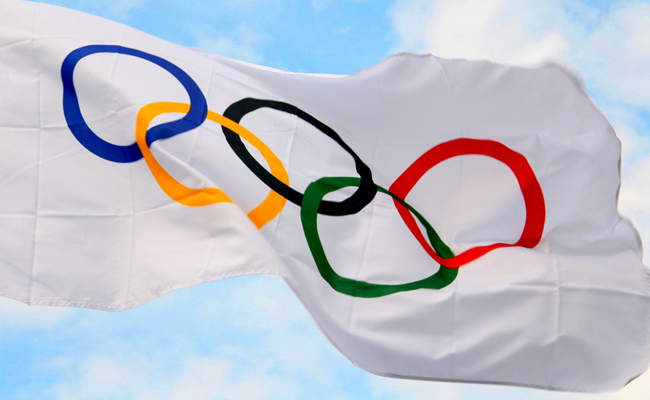 Слова, которые отвечают на вопросы  КТО? ЧТО?
Я узнаю...
Я научусь…
Мы отвечаем ДРУЖНО, 
И в этом сомнения нет,
Сегодня будет ДРУЖБА –
Владычецей ПОБЕД !